Unit 4
Learning Session 3: Using different methods of CGC and coaching in the HR context of SME (part 3)

Prof. Dr. Peter Weber, Prof. Dr. Bettina Siecke, Dr. Matthias Zick-Varul
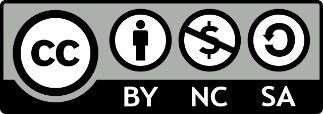 connect-erasmus.eu
This license lets you (or other party) share, remix, transform, and build upon this material non-commercially, as long as you credit the Connect! project partners and license your new creations under identical terms.
3. Group work and reflection
Please choose your topic
Qualification counselling in German Public Employment Service (PES)
Counselling offers in chamber of industry and commerce /chamber of handicrafts
Program „Company value:Human“ („unternehmensWert:Mensch“) as part of the INQA initiative
Project „qualification network“ under the auspices of the German Federal Ministry of Labor and Social Affairs (BMAS)
connect-erasmus.eu
3. Group work and reflection
For your group work please use the following fact sheets
Fact sheet Group work 1 (4.3.1f) 
Fact sheet Group work 2 (4.3.2f) 
Fact sheet Group work 3 (4.3.3f) 
Fact sheet Group work 4 (4.3.4f) 
Fact sheet Group work exercise (4.3.5f)
connect-erasmus.eu
[Speaker Notes: - Which methods of counselling are described in your approach? Is there a variity? Are there special features? There is no question to to Live Circle of Enterprises to explain intersections!]